Information Technology Report

Mick Hanna
Supervisor, IT Support Services


ERCOT Public
February 2021
Incident Report Highlights
Service Availability – January 2021
Retail Market IT systems met all SLA targets
Market Data Transparency IT systems met all SLA targets

Retail Incidents & Maintenance – January 2021
1/24/2021 Planned maintenance completed at 14:42 CPT

Non-Retail Incidents & Maintenance – January 2021
1/19/2021 – 1/22/2021 Planned maintenance completed throughout the week.
2
MarkeTrak Performance
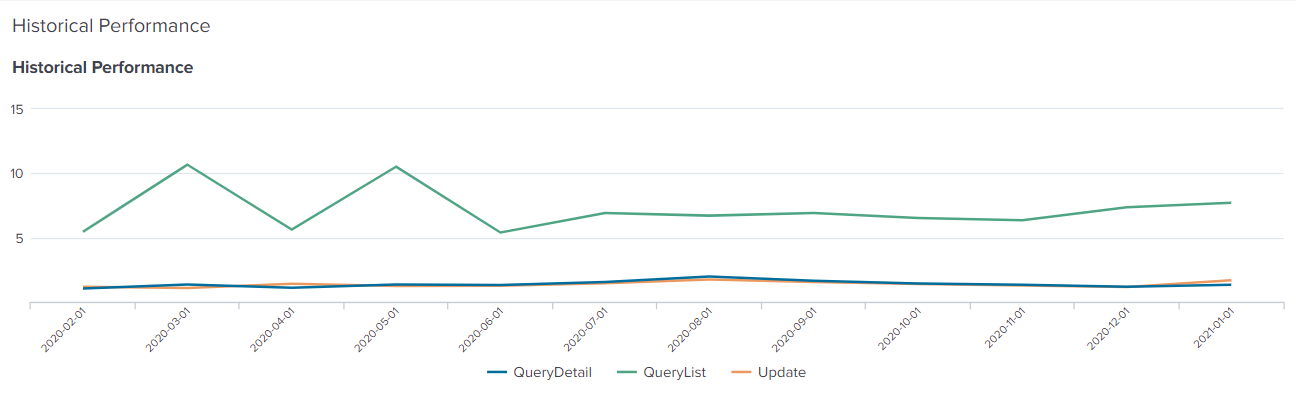 3